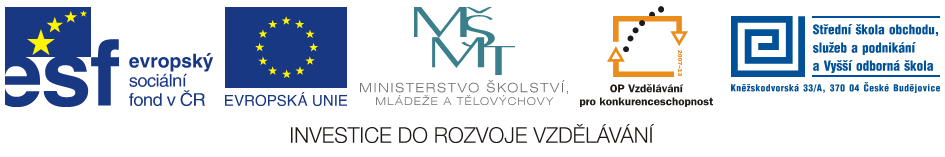 Jméno autora: 	Mgr. Mária Filipová
Datum vytvoření:	25. 07. 2013
Číslo DUMu: 	VY_32_INOVACE_08_AJ_CM

Ročník:                	1. – 4. ročník 
Vzdělávací oblast:	Jazyk a jazyková komunikace
Vzdělávací obor:     	Anglický jazyk
Téma:		Eating disorders
Tematický okruh:  	konverzační témata pro studenty  různých oborů
Klíčová slova:       	eating disorders, anorexia, bulimia, obsession, 

Metodický list/anotace:
Materiál slouží k seznámení se slovní zásobou .  Jedná se zejména o výrazy z běžného života.
Studenti odhadují na základě svých znalostí význam. V případě potřeby pracují se slovníkem. 
Diskutují o problému.
Eating disorders
anorexia, bulimia
Anorexia
medical condition in which there is no desire to anything at all
the person has a fear of gaining weight
the problem often starts with normal dieting
anorexics suffer physical weakness, great risc of infection, absence of menstrual cycles
Anorexic body – how does it happen?
http://www.theguardian.com/lifeandstyle/2009/mar/11/anorexia-mental-health
Bulimia
people drastically overeat and then induce vomitting or take laxatives
bulimics are obsessed with thoughts of weight, food and eating
most of them feel guilt, shame, anxiety
typical risks are sore throat, hair loss, kidney damage, tooth enamel erosion
Don´t let it happen to anybody
keep in mind that most anorexics and bulimics do not seek for help, even more, they try to resist
they need professional help
treatment of anorexia usually means hospital and a controlled diet to retain weight and health
for bulimia we have some success with behavioral help
Literatura
archiv autora
http://en.wikipedia.org
PHILLIPS, Janet a kol. Oxford studijní slovník. Oxford: Oxford University Press, 2010, ISBN 978019 430655 3.